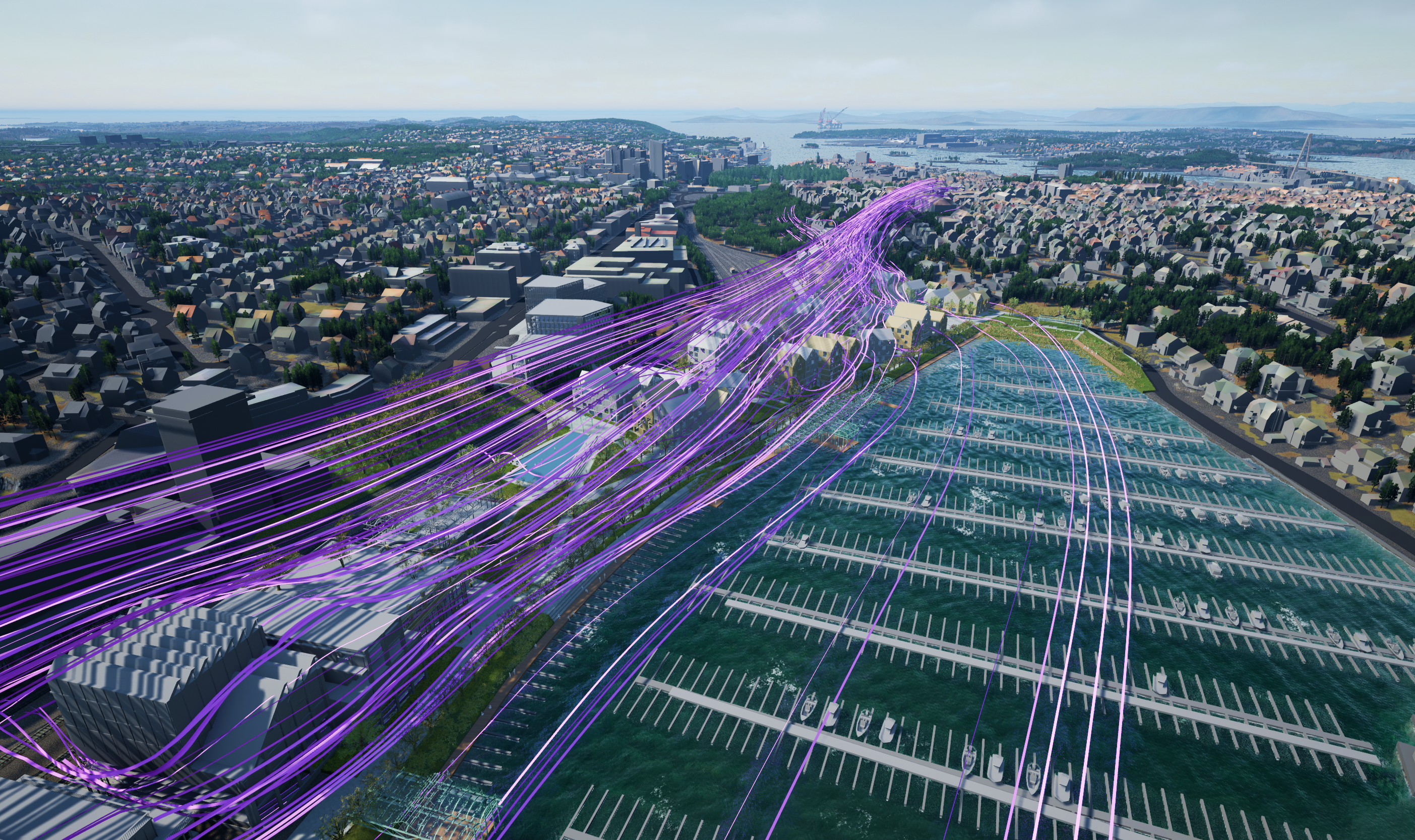 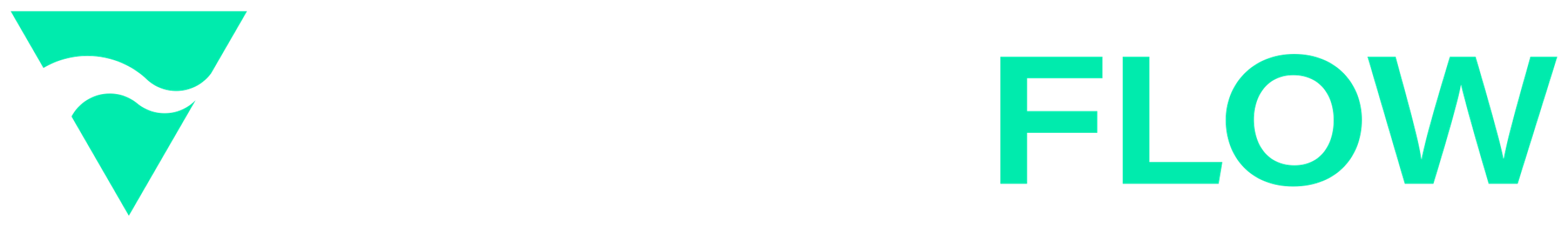 mastering wind
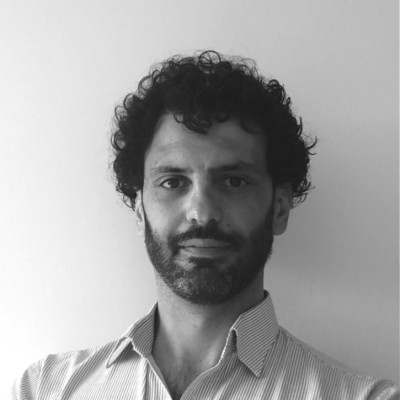 Luca Oggiano, PhD
CEO
+47 456 91711
lo@nablaflow.io
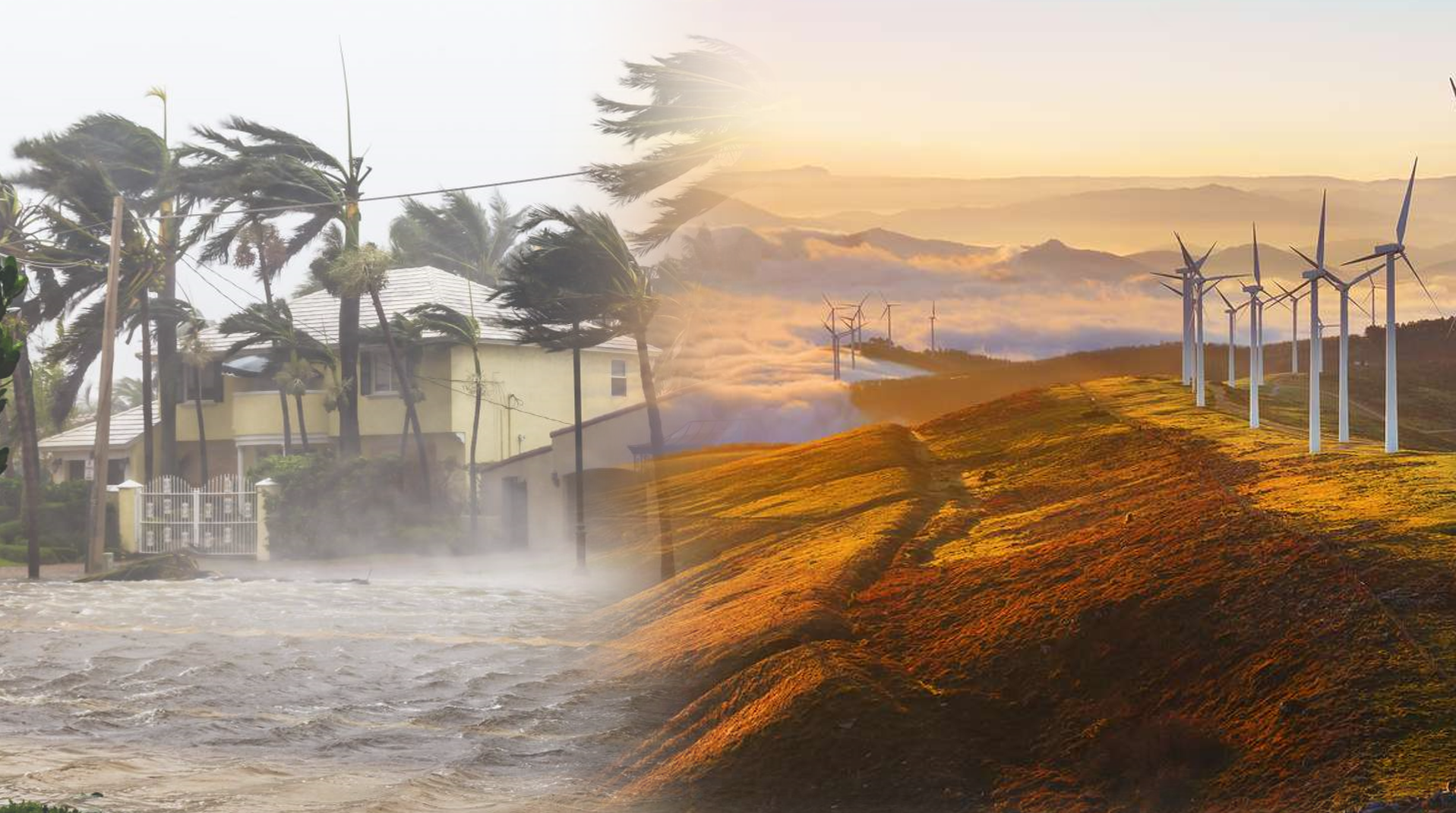 EXTREME WEATHER IS THE NEW NORM
Wind driven
Wildfires
+14% by 2030
+30% by 2050
+50% by 2100
50TW of wind 
capacity

Only 1% used
Higher temperatures
Higher Humidity

Higher winds
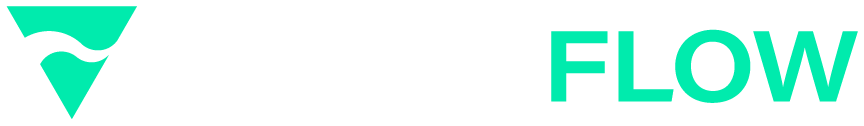 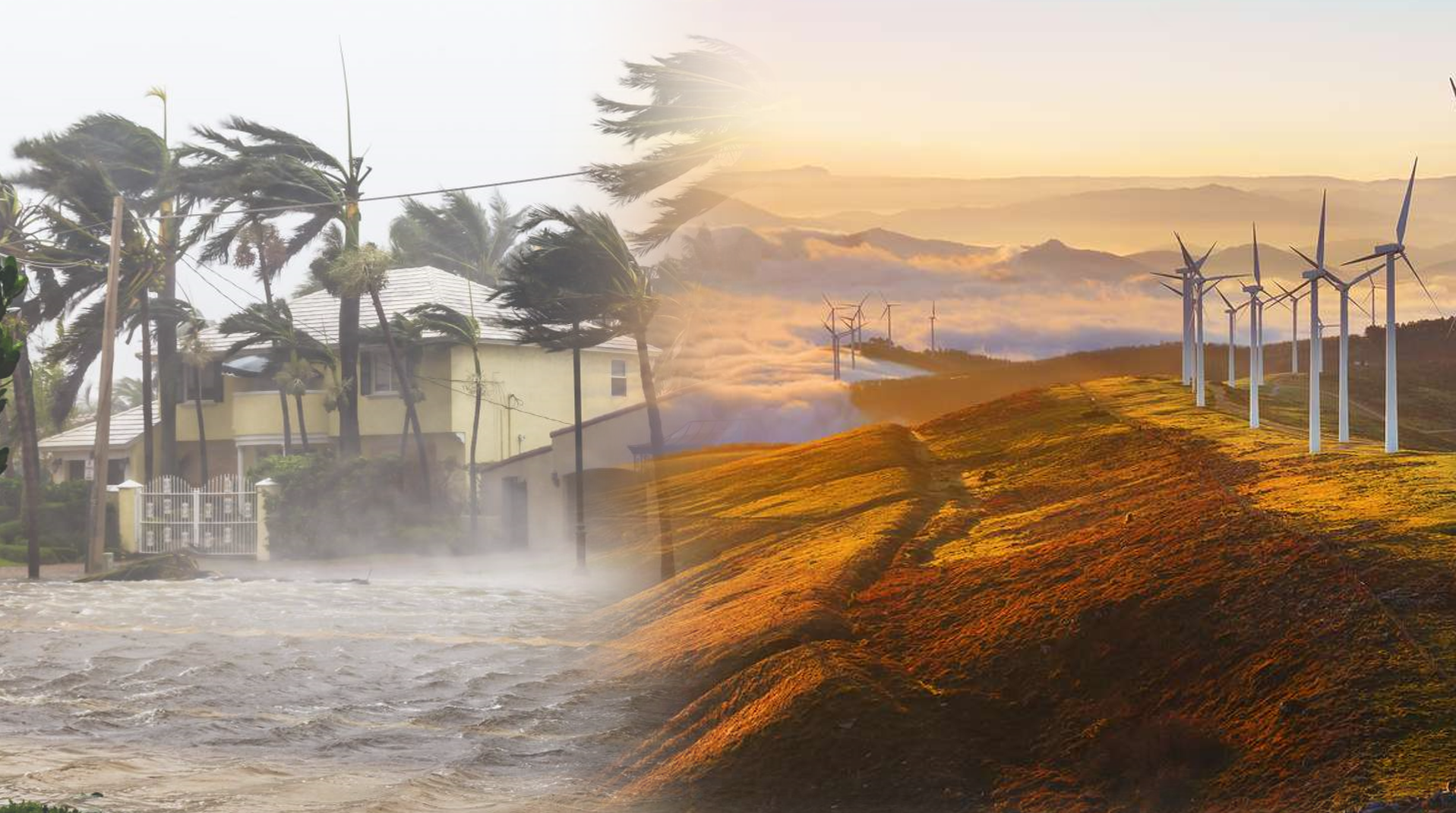 WIND IS A THREAT AND A RESOURCE 
and climate change will force us to adapt
We will have to
protect our cities from hurricanes, predict where wildfires might go,
create safe and comfortable spaces
…
make our cars drive longer, 
make our batteries cool better 
…
be better at harvesting the wind energy, conveying it in optimal ways
Current solutions
User Experience
Cost
Complexity
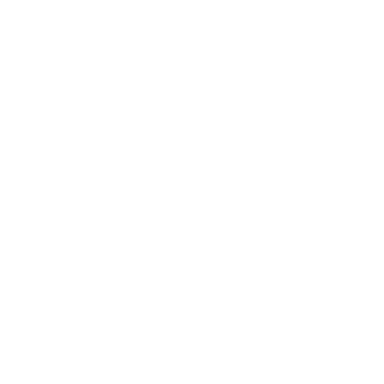 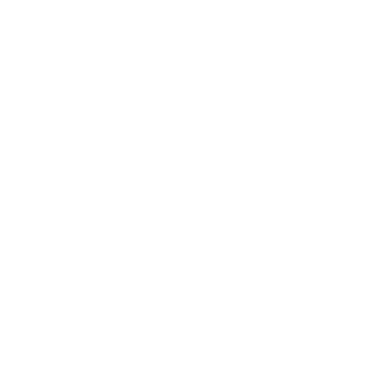 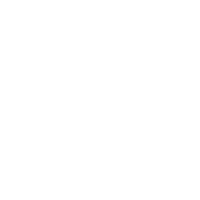 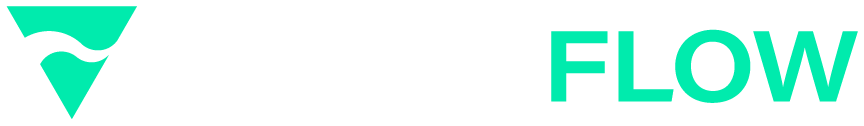 THE SOLUTION
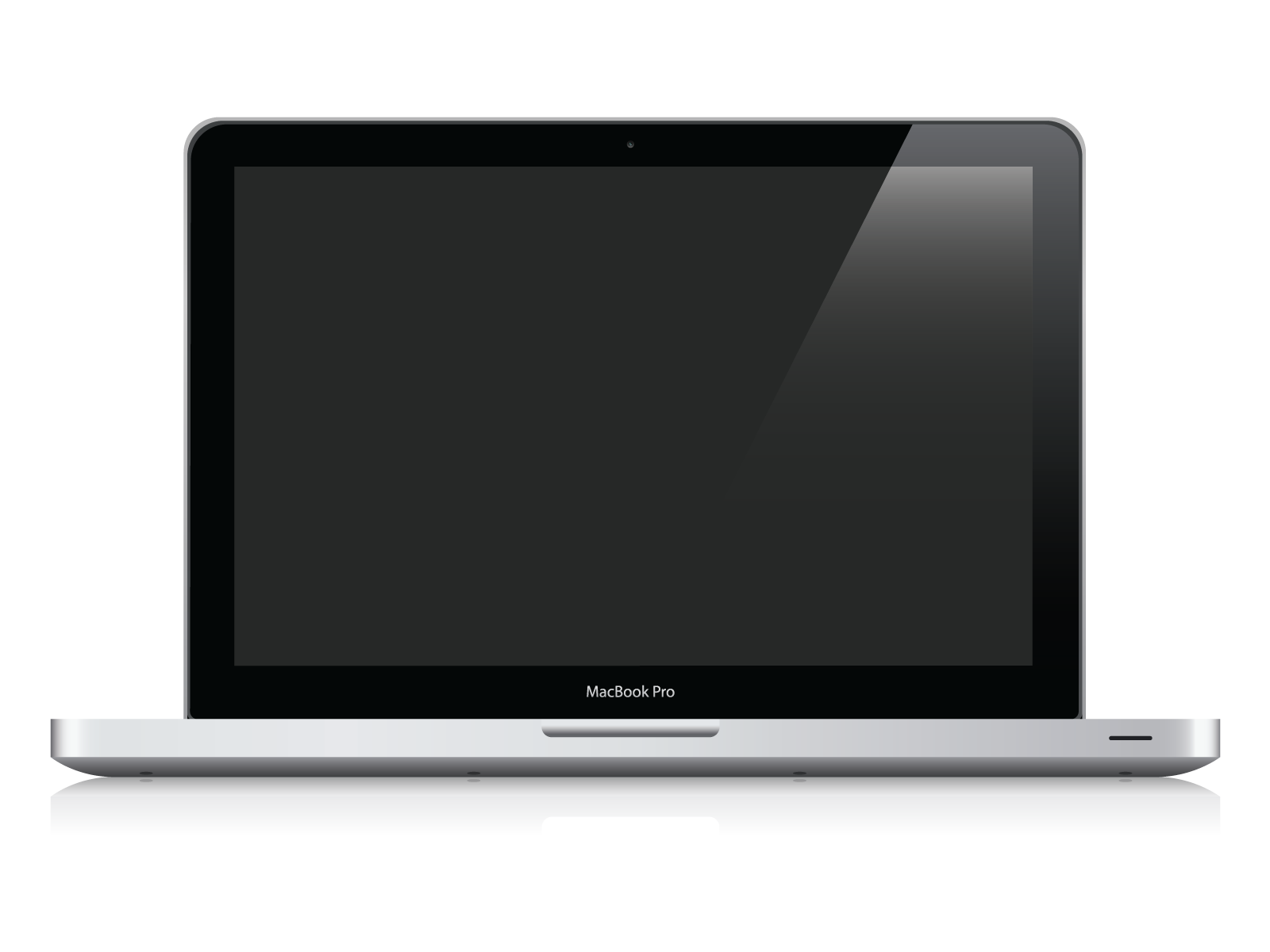 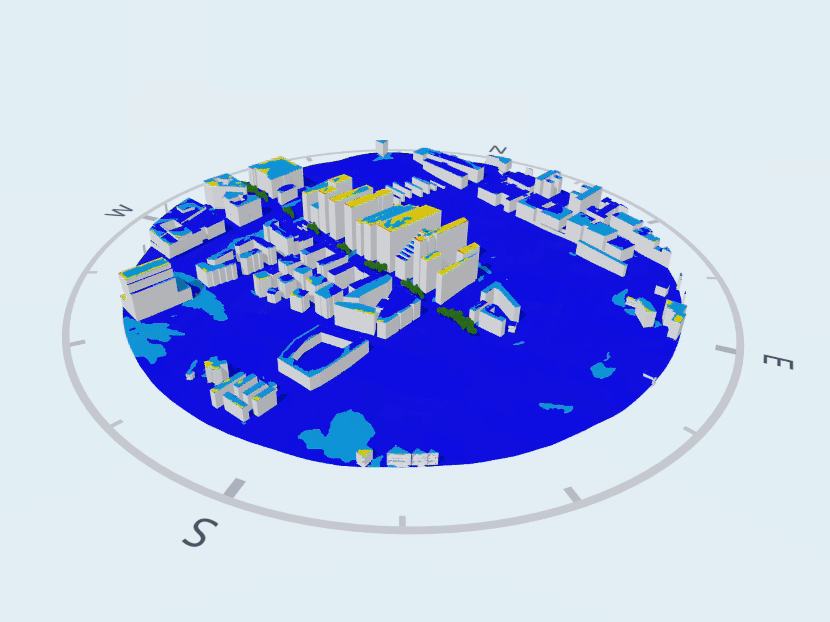 Hyperscaling digital twins simulations with AI and Cloud computingF1 technology to your fingertip through a SaaS platform
Patent 
protected
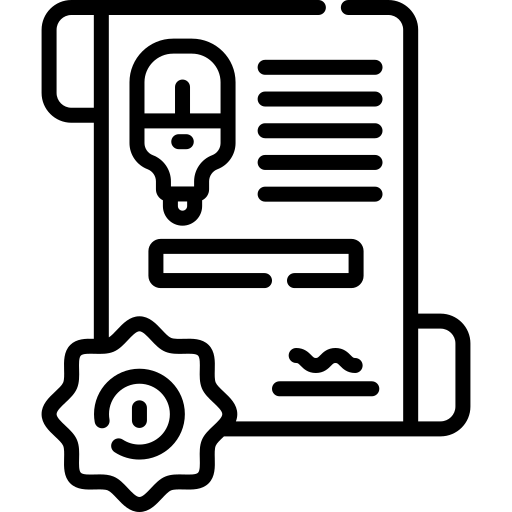 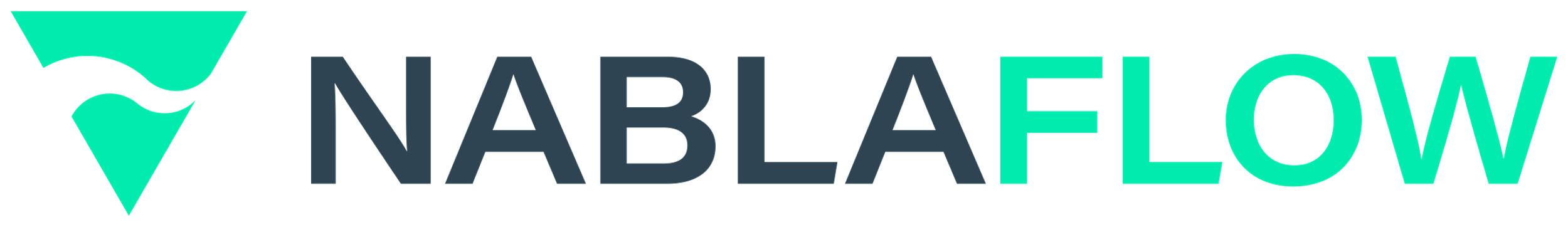 NABLAFLOW IN A NUTSHELL
Multi competent and
highly skilled team
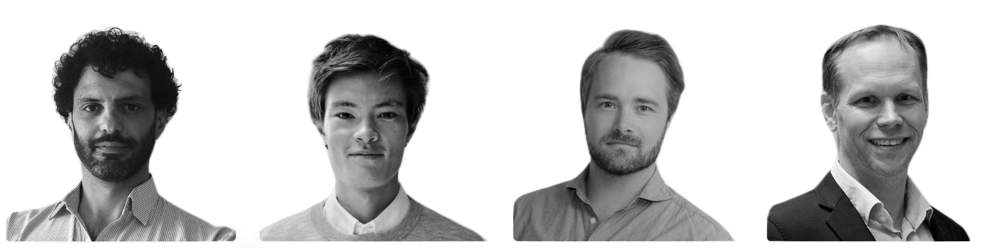 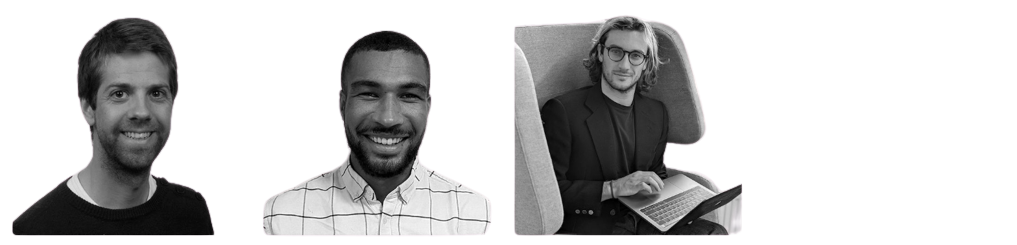 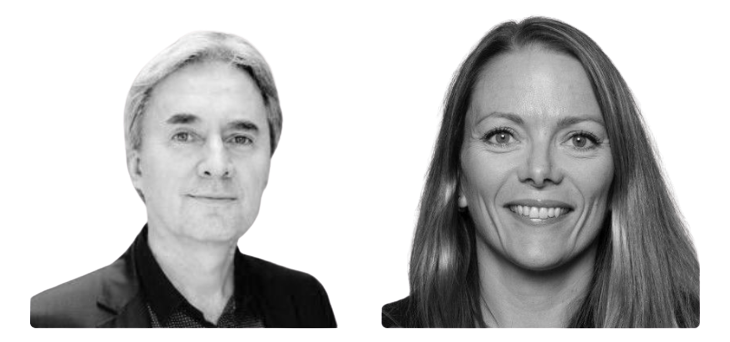 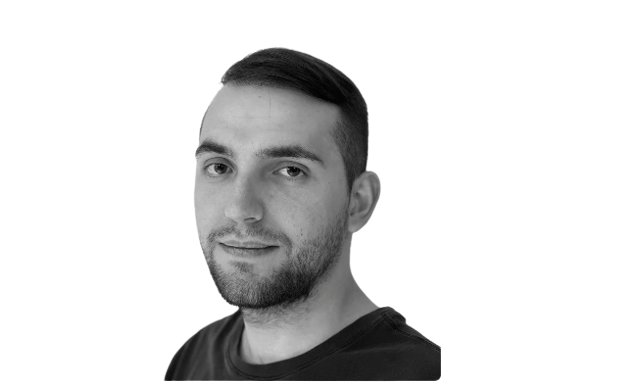 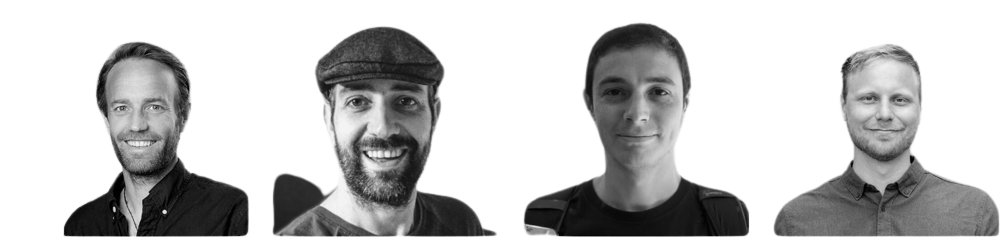 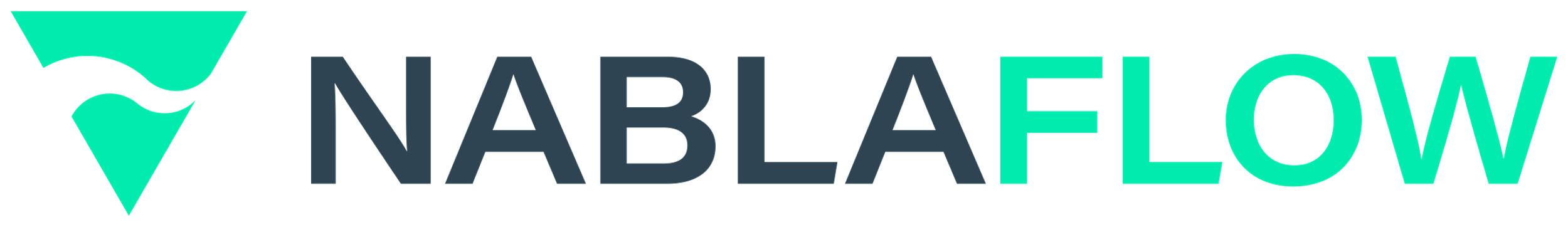 NABLAFLOW IN A NUTSHELL
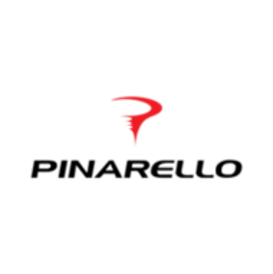 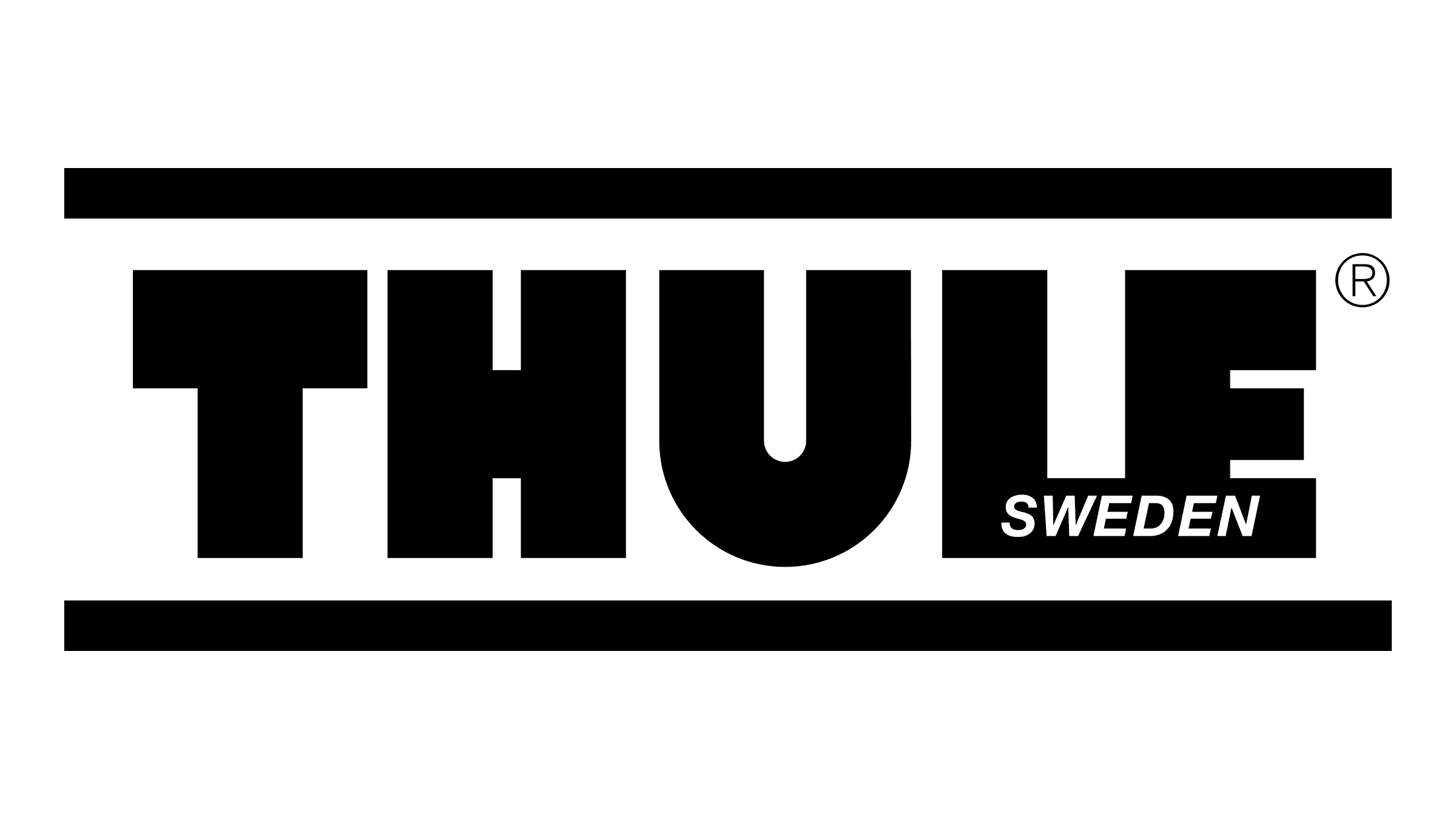 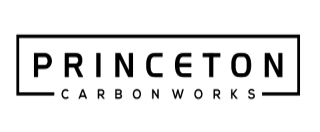 Recurring
great 
customers
0% churn
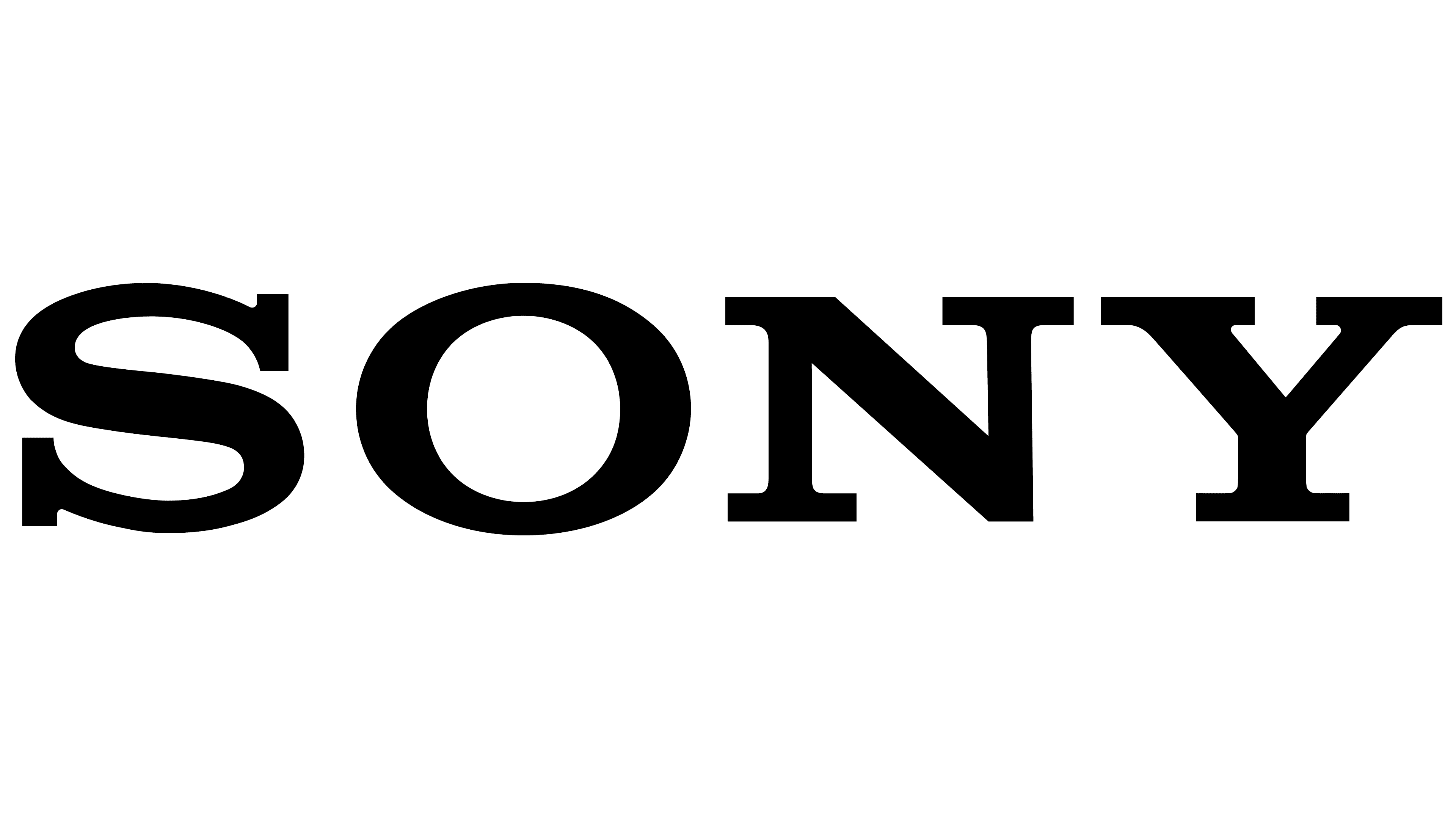 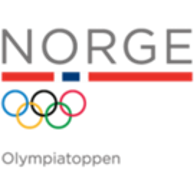 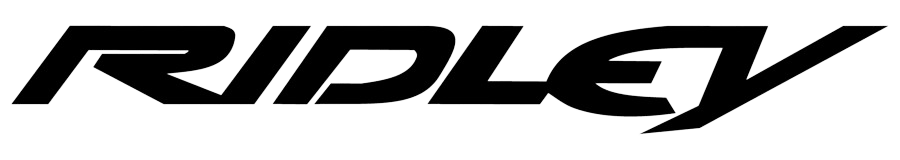 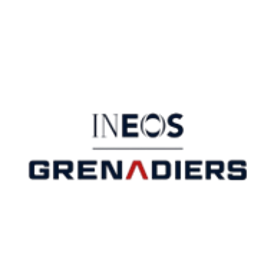 0.6MEur AR
+50% annual
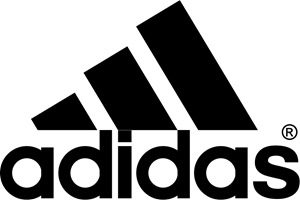 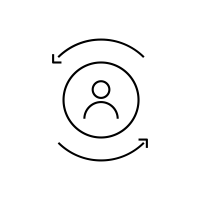 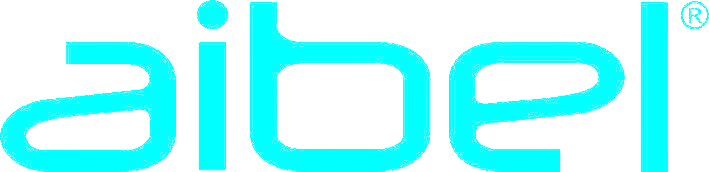 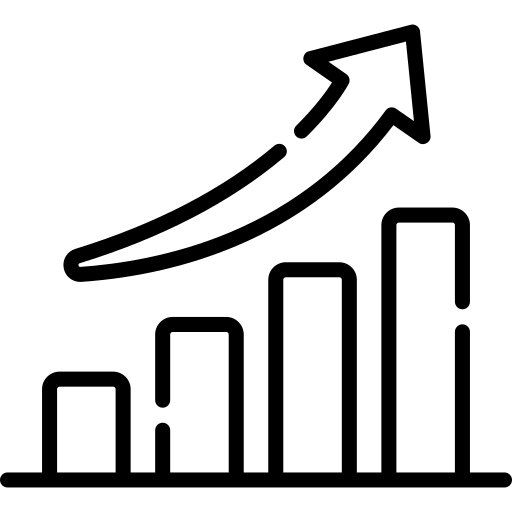 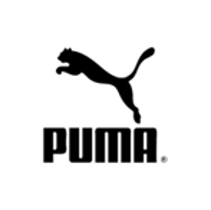 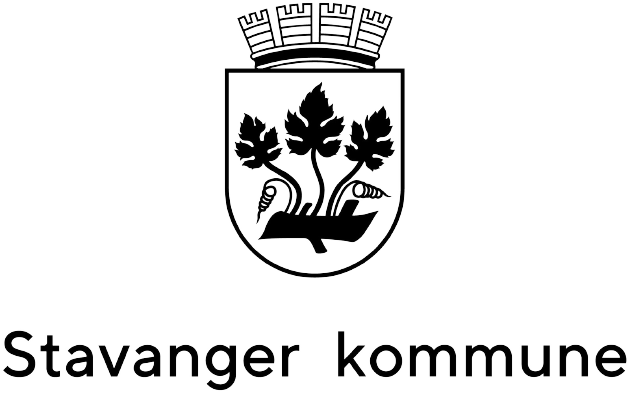 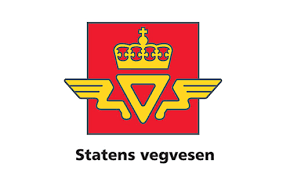 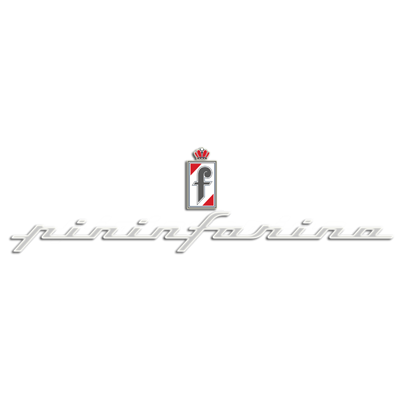 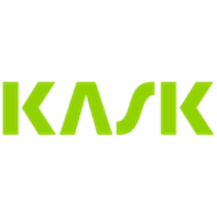 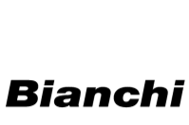 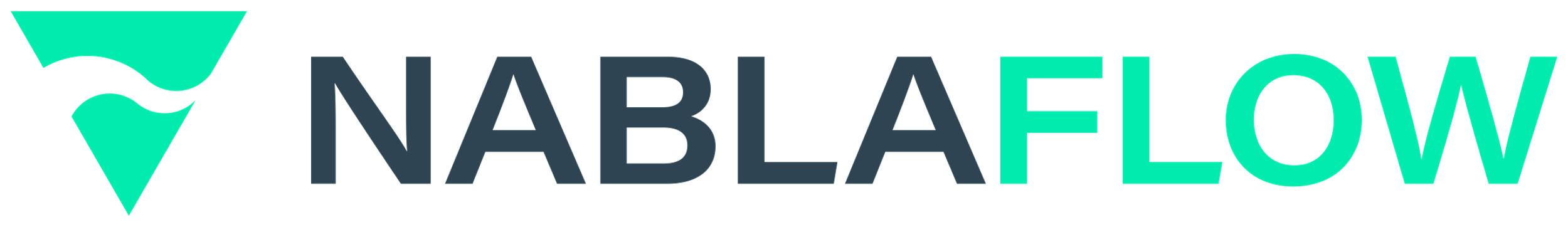 BOOTSTRAPPED, WITH A STRONG TEAM, LOOKING TO EXPAND AND SCALE
Raising
1.5MEur

to strengthen
our commercial 
position
 and
go global
Strengthen sales team
Build customer support team
Strengthen the DevTeam 
Open offices in strategic locations
Luca Oggiano, PhD
CEO
+47 456 91711
lo@nablaflow.io
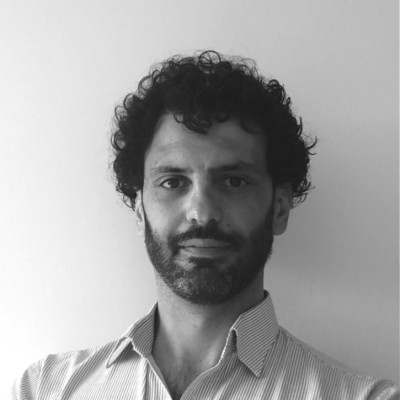 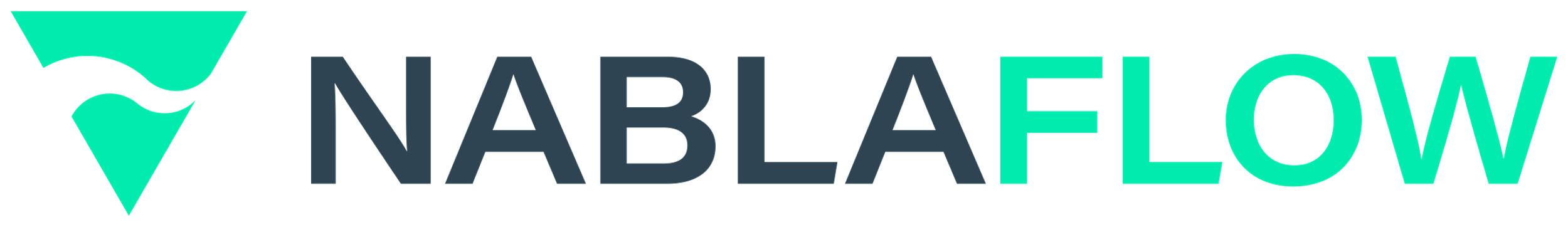